স্বাগতম
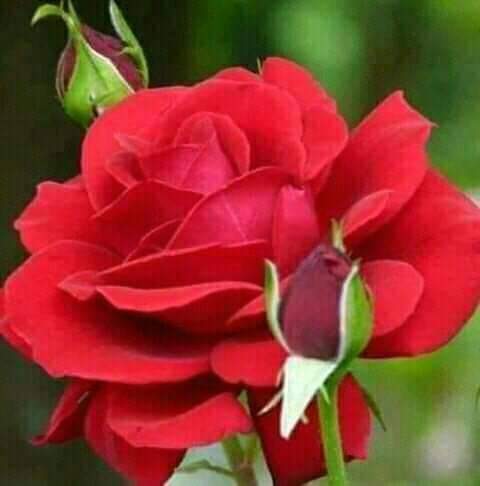 শিক্ষক পরিচিতি
ড. মোঃ আকতারুল ইসলাম
প্রভাষক (জীববিজ্ঞান)
চৌরাপাড়া ফাযিল মাদ্রাসা
নিয়ামতপুর, নওগাঁ।
aktarul944@gmail.com
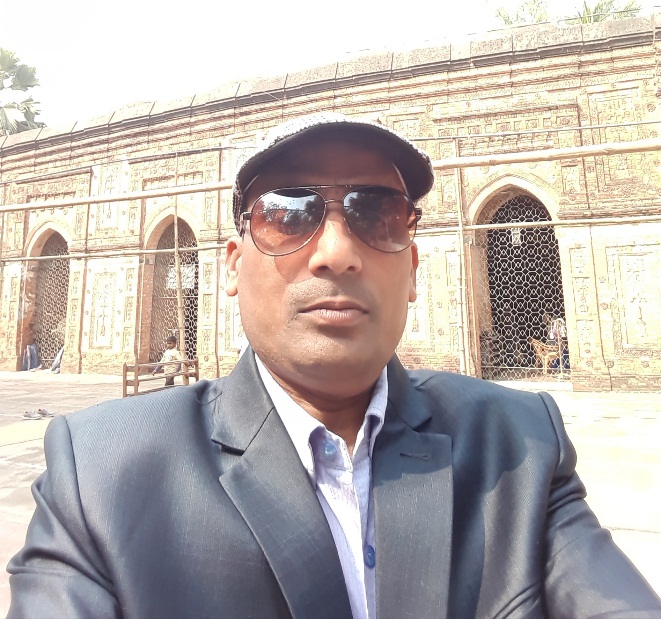 পাঠ পরিচিতি
শ্রেণি-একাদশ-দ্বাদশ
বিষয়-জীববিজ্ঞান
অধ্যায়-নবম
সময়ঃ ৫০ মিনিট
নিচের চিত্রটি লক্ষ্য করঃ
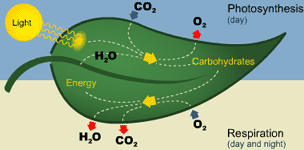 আজকের আলোচ্য বিষয়
Respiration বা শ্বসন
এই পাঠ শেষে শিক্ষার্থীরা...
১। শ্বসন কী তা বলতে পারবে।
২। শ্বসনিক বস্তু চিহ্নিত করতে পারবে।
৩। শ্বসনের প্রকারভেদ বলতে পারবে।
৪। শ্বসনের ধাপগুলো লিখতে পারবে।
শ্বসনের  সমীকরণ নিম্নরূপঃ
6H2O
C 6 H 12 O 6
+    6O2 +
পানি
গ্লূকোজ
অক্সিজেন
6 CO2
+ 12 H2O
+ 38 ATP
পানি
শক্তি
কার্বনডাই অক্সাইড
একক কাজ
গ্লাইকোলাইসিস কোথায় ঘটে?
সবাত শ্বসনের ধাপ
শ্বসনের প্রকারভেদ:
সবাত শ্বসনঃ মুক্ত অক্সিজেনের প্রয়োজন, প্রচুর শক্তি উৎপন্ন হয়।

অবাত শ্বসনঃ মুক্ত অক্সিজেনের প্রয়োজন হয় না , কম শক্তি উৎপন্ন হয়।
সবাত শ্বসনঃ
সবাত শ্বসনের ৪টি পর্যায়….
১। গ্লাইকোলাইসিসঃ
১ অনু গ্লুকোজ                                ২ অনু পাইরুভিক এসিড
২। পাইরুভিক এসিডের জারন(ডিকার্বোক্সিলেশন বিক্রিয়ায়):
২ অনু পাইরুভিক এসিড                            অ্যাসিটাইল co-A
3। ক্রেবস চক্রঃ
অ্যাসিটাইল co-A
CO2 + H2O + শক্তি
৪। ইলেকট্রন প্রবাহ তন্ত্রঃ
Pi
ADP
ATP
NAD+
H2O
দলগত কাজ
ক)শ্বসনের সমীকরণ লিখ।
খ)সবাত শ্বসনের ধাপ কয়টি ও কি ? কি?
মূল্যায়ন
১। শ্বসন কী?
 
2।শ্বসন কত প্রকার ও কি কি?

3। গ্লাইকোলাইসিস কোথায় সংঘটিত হয়?
বাড়ির কাজ
শ্বসনের ফলে উৎপাদিত শক্তিই আমাদের জীবনী শক্তি-ব্যাখ্যা কর।
ধন্যবাদ
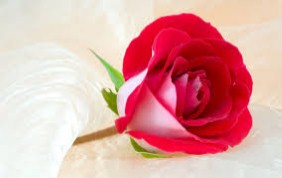